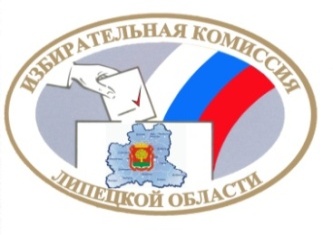 «О Порядке подачи заявления о включении избирателя в список избирателей по месту нахождения на выборах Президента Российской Федерации»
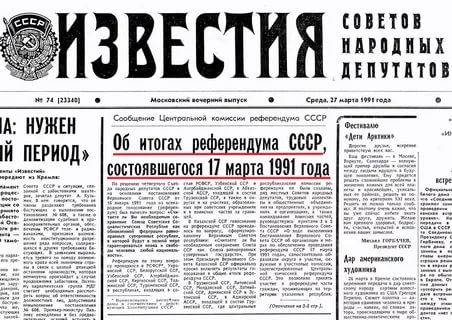 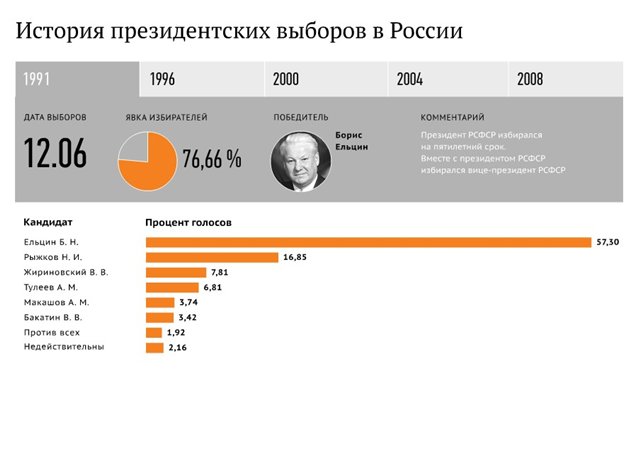 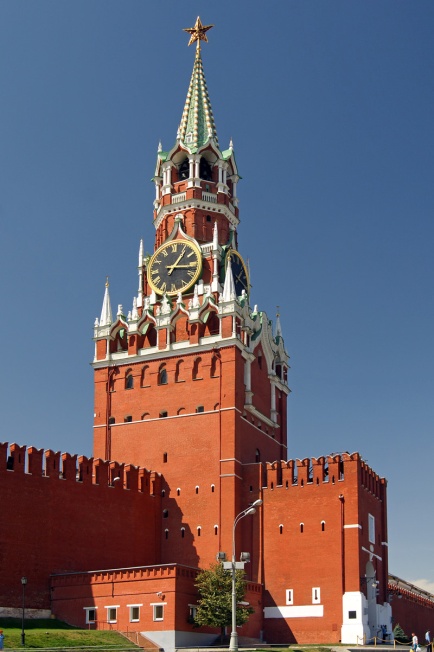 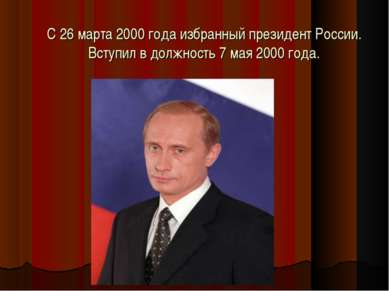 18 МАРТА 2018 года
АНАЛИЗ ДЕЙСТВУЮЩЕГО ЗАКОНОДАТЕЛЬСТВА
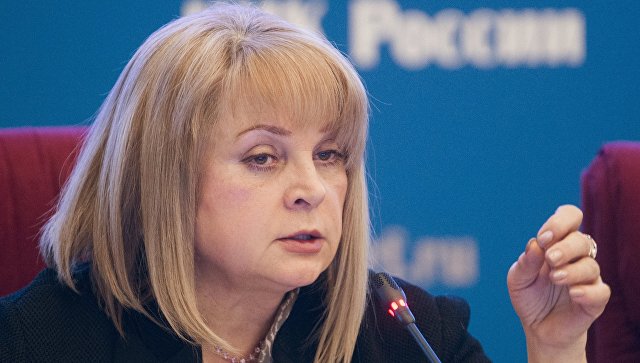 предложений общественных организаций, политических партий, нижестоящих избирательных комиссий, а также простых избирателей
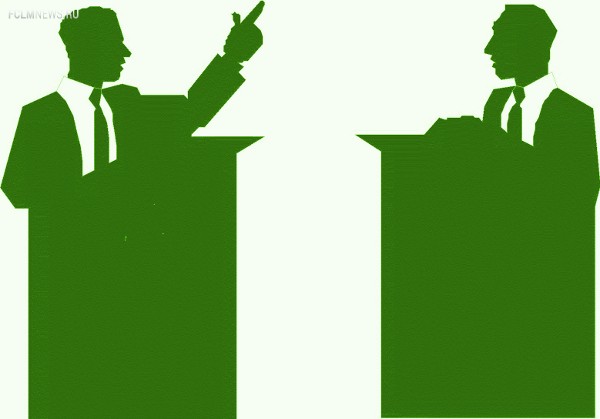 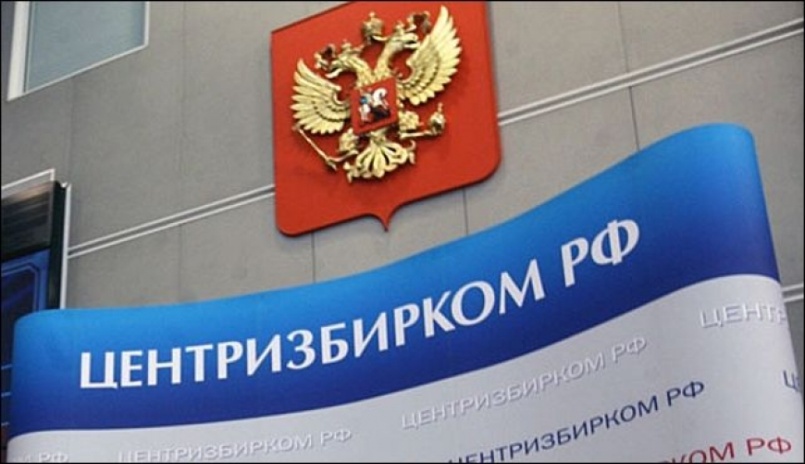 ПОСТАНОВЛЕНИЕ ЦИК РФ 
01 ноября 2017 года
«О Порядке подачи заявления о включении избирателя в список избирателей по месту нахождения на выборах Президента Российской Федерации»
ПОРЯДОК ПОДАЧИ ЗАЯВЛЕНИЯ ПО МЕСТУ НАХОЖДЕНИЯ
?
Где я буду голосовать?
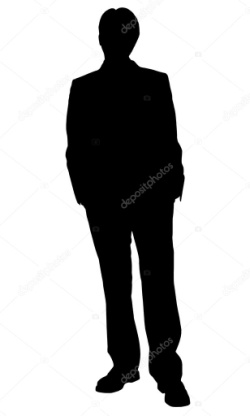 ЖУРНАЛрегистрации заявлений о голосовании по месту нахождения
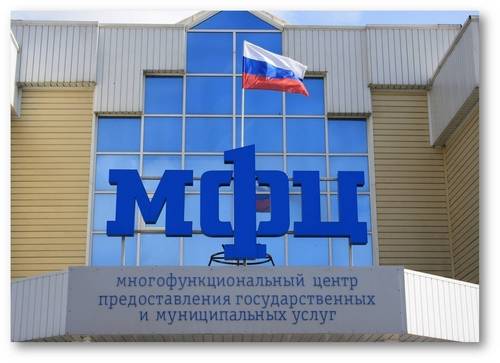 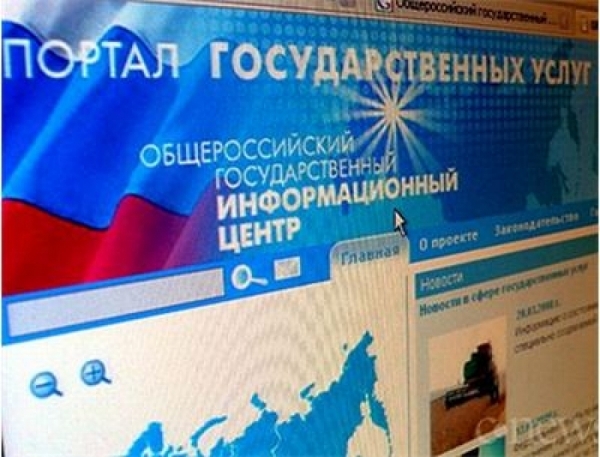 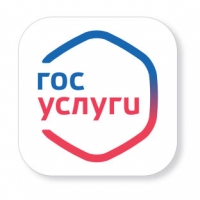 Избиратель по состоянию здоровья не может самостоятельно прибыть в пункт приема заявлений имеет право
обратиться в ТИК либо УИК для предоставления ему возможности лично подать заявление (в любую территориальную избирательную комиссию – не ранее чем за 45 и не позднее чем за пять дней до дня голосования (понедельник 12 марта 2017 года);
в любую участковую избирательную комиссию– не ранее чем за 20 и не позднее чем за пять дней до дня голосования 
(понедельник 12 марта 2017 года).)
Избиратели не имеющие регистрацию 
по месту жительства,
 в пределах Российской Федерации
могут быть включены в список избирателей по месту их нахождения по заявлению, поданному в любую территориальную избирательную комиссию – не ранее чем за 45 и не позднее чем за пять дней до дня голосования 
(понедельник 12 марта 2017 года);
в любую участковую избирательную комиссию– не ранее чем за 20 и не позднее чем за пять дней до дня голосования 
(понедельник 12 марта 2018 года).
Избиратель может подать заявление 
только ОДИН РАЗ
В случае если выявлено, что один и тот же избиратель подал более одного заявления, действительным считается заявление, поданное первым (согласно дате и времени подачи заявления).
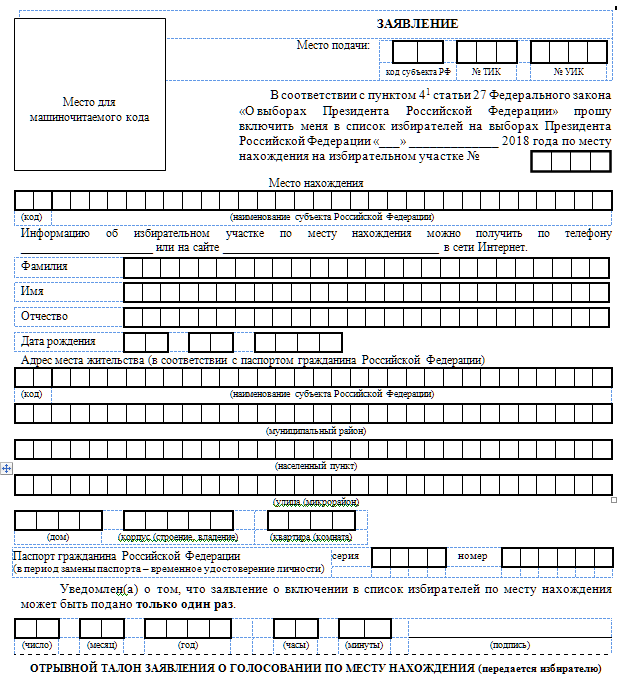 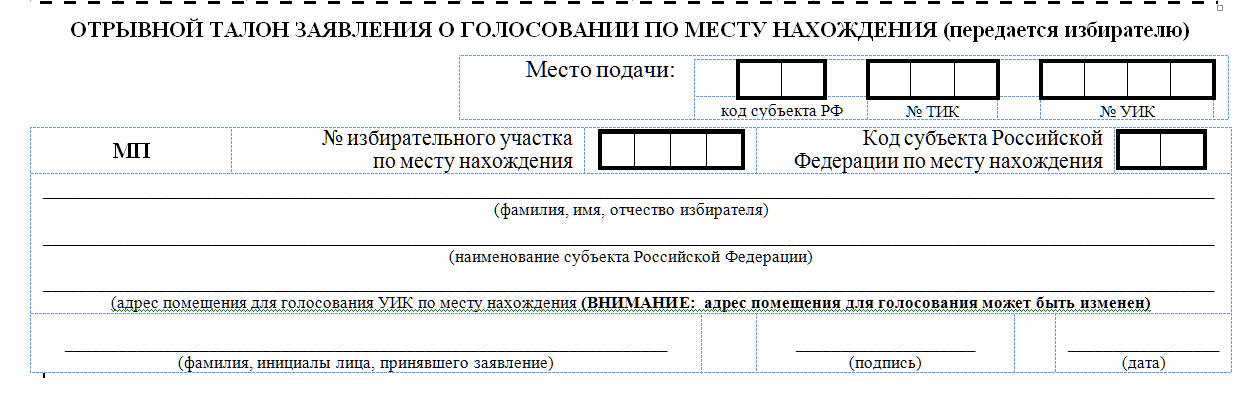 На отрывном талоне заявления проставляется печать (штамп) соответствующей избирательной комиссии (МФЦ).
Порядок и сроки передачи принятых заявлений
поданные в УИК, передаются в вышестоящую ТИК не реже чем раз в три дня в период за 20–10 дней до дня голосования, а за 9–5 дней до дня голосования – ежедневно, но не позднее 10.00 по местному времени за четыре дня до дня голосования (вторник).
поданных через МФЦ, на бумажном носителе передаются в ТИК не позднее 10.00 по местному времени за четыре дня до дня голосования (вторник).
поданных в электронном виде через ЕПГУ, поступает в базу обработки заявлений не позднее 9.00 по московскому времени за два дня до дня голосования (четверг).
Далее информация вносится в ГАС «Выборы» в базу обработки заявлений, не позднее 9.00 по местному времени за три дня до дня голосования (среда).
ПУНКТЫ ПРИЕМА ЗАЯВЛЕНИЙ (ППЗ)
С 31 января по 
12 марта 2018 года
С 25 февраля по 
 12 марта 2018 года
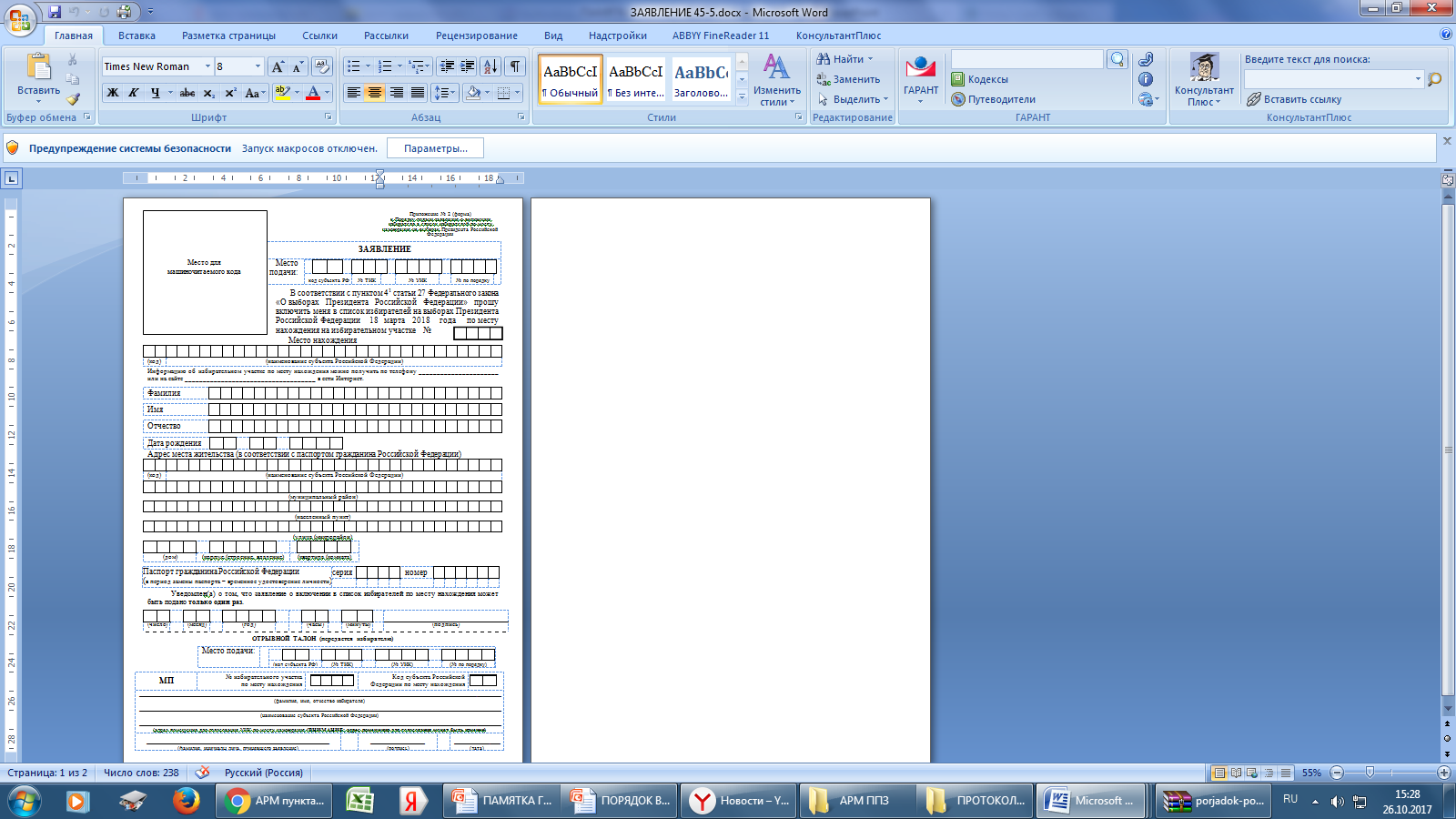 ТИК
МФЦ
ЕПГУ
УИК
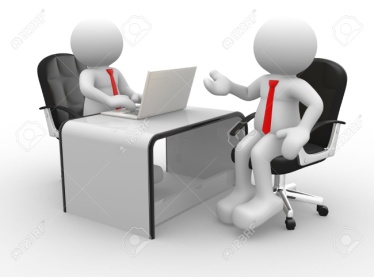 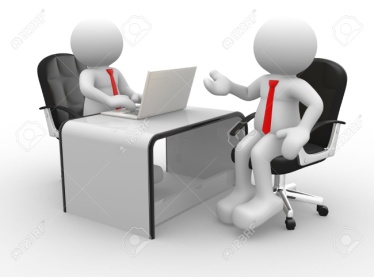 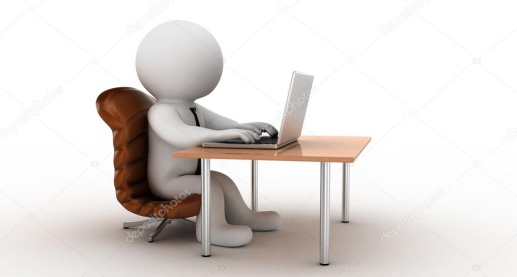 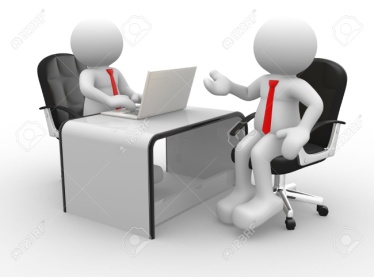 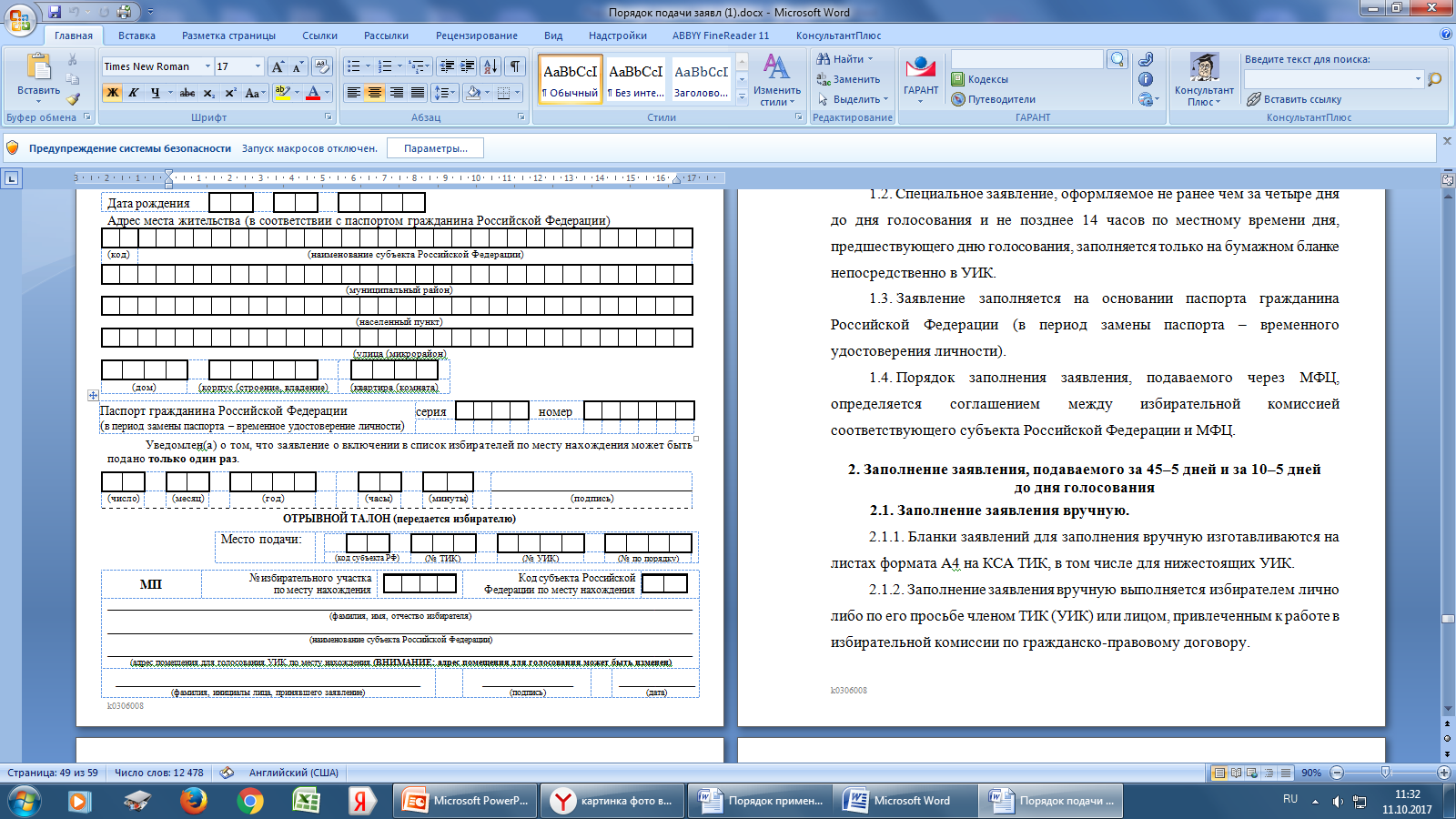 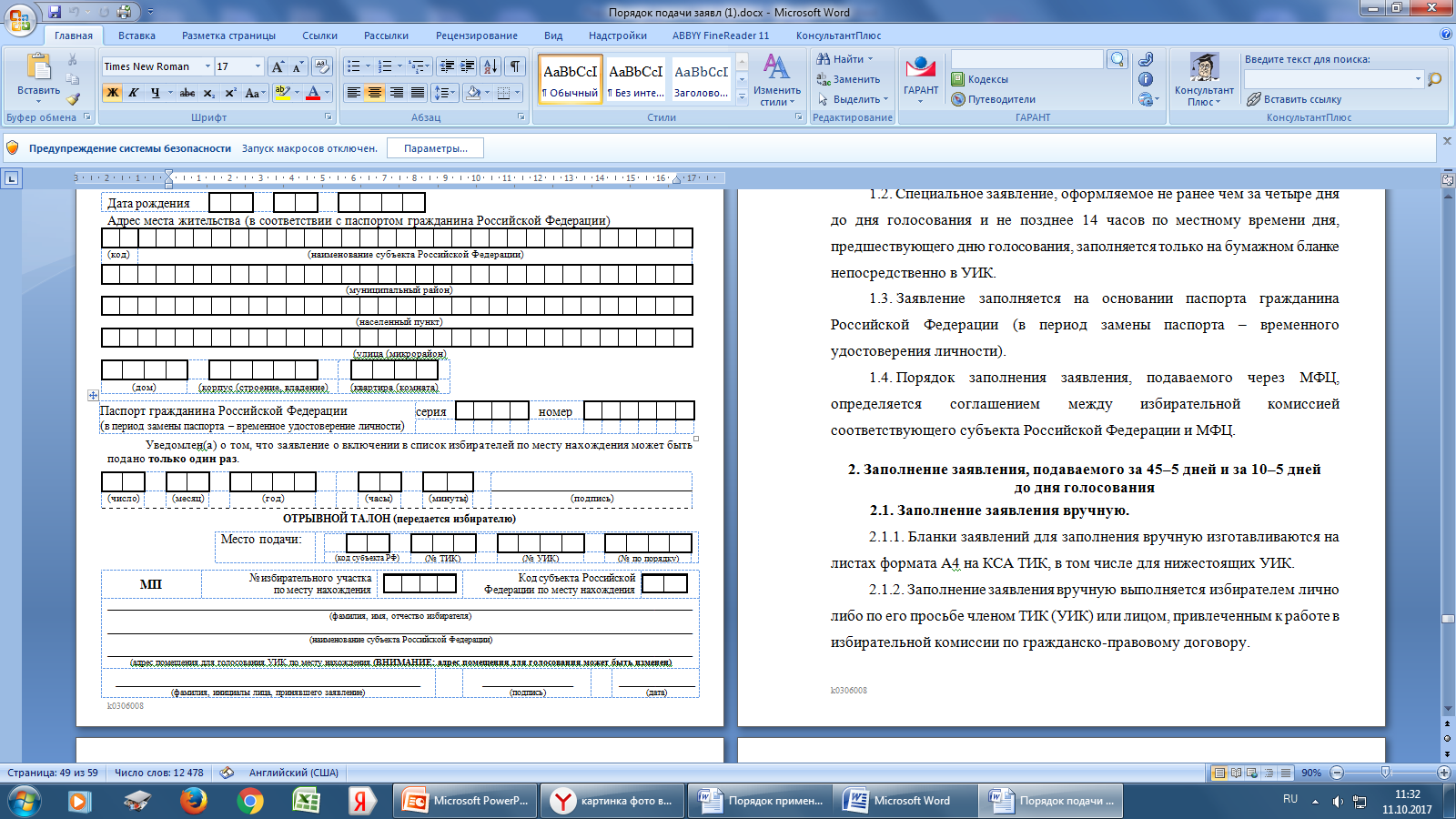 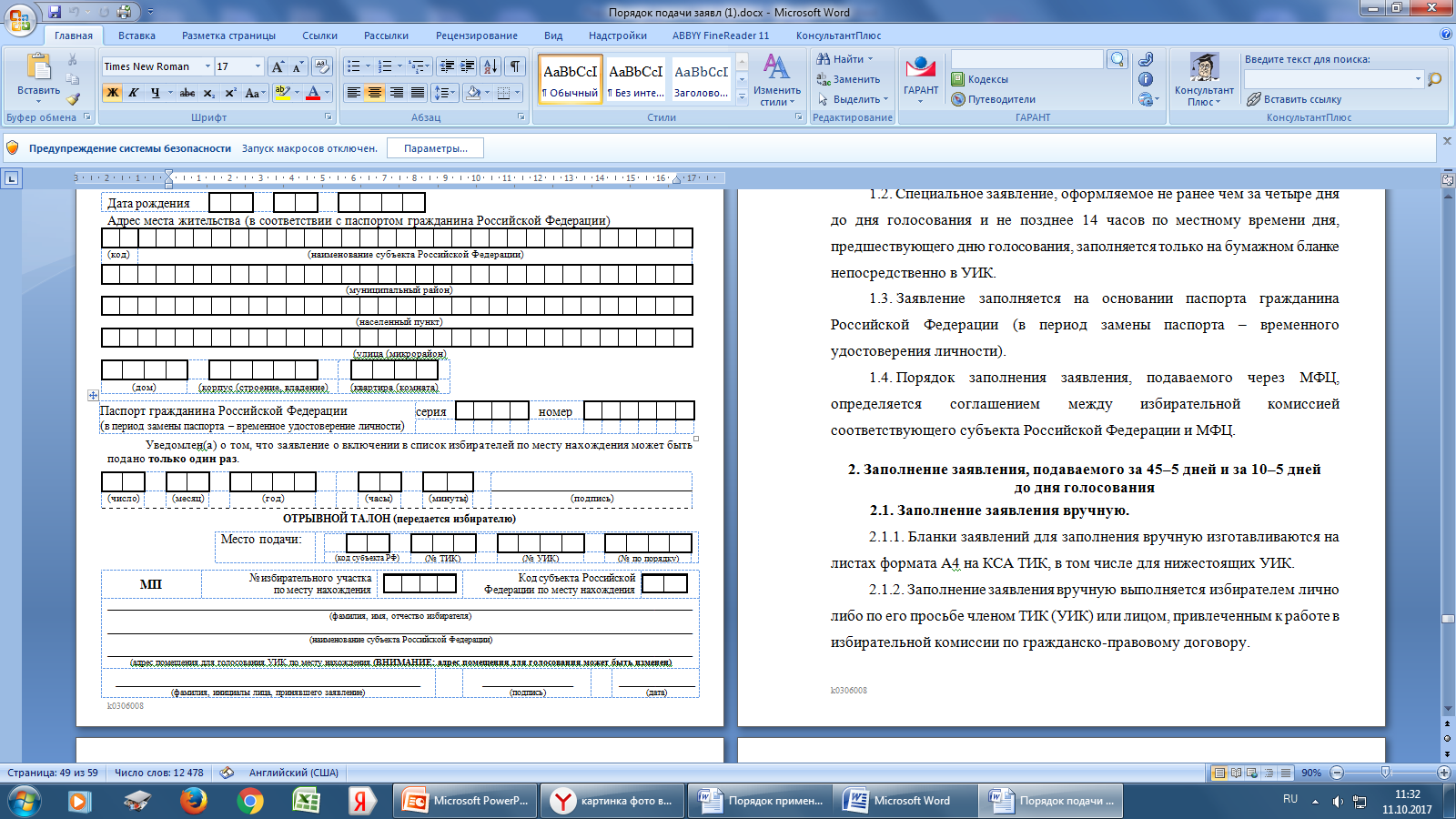 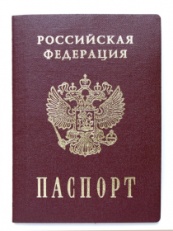 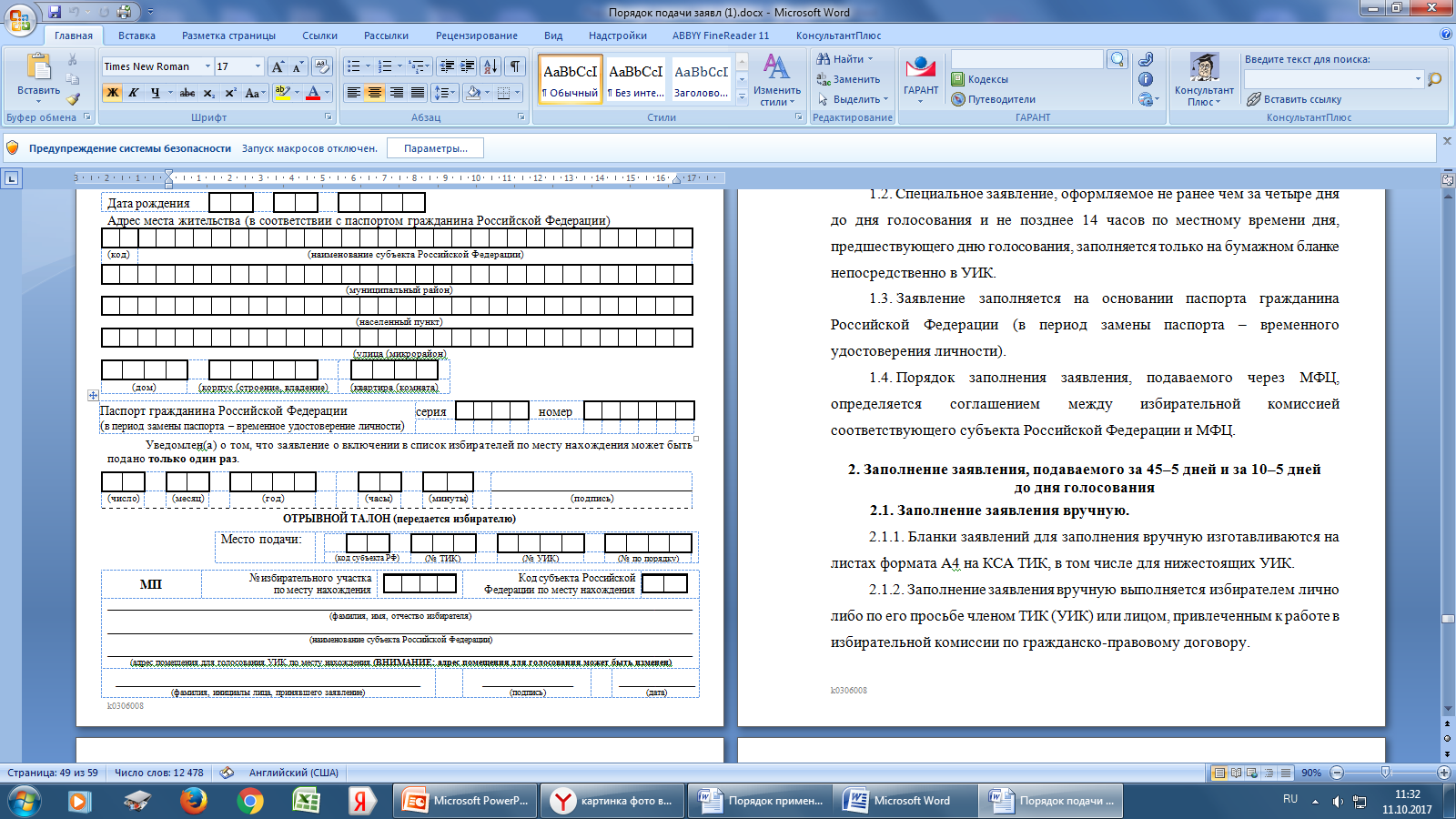 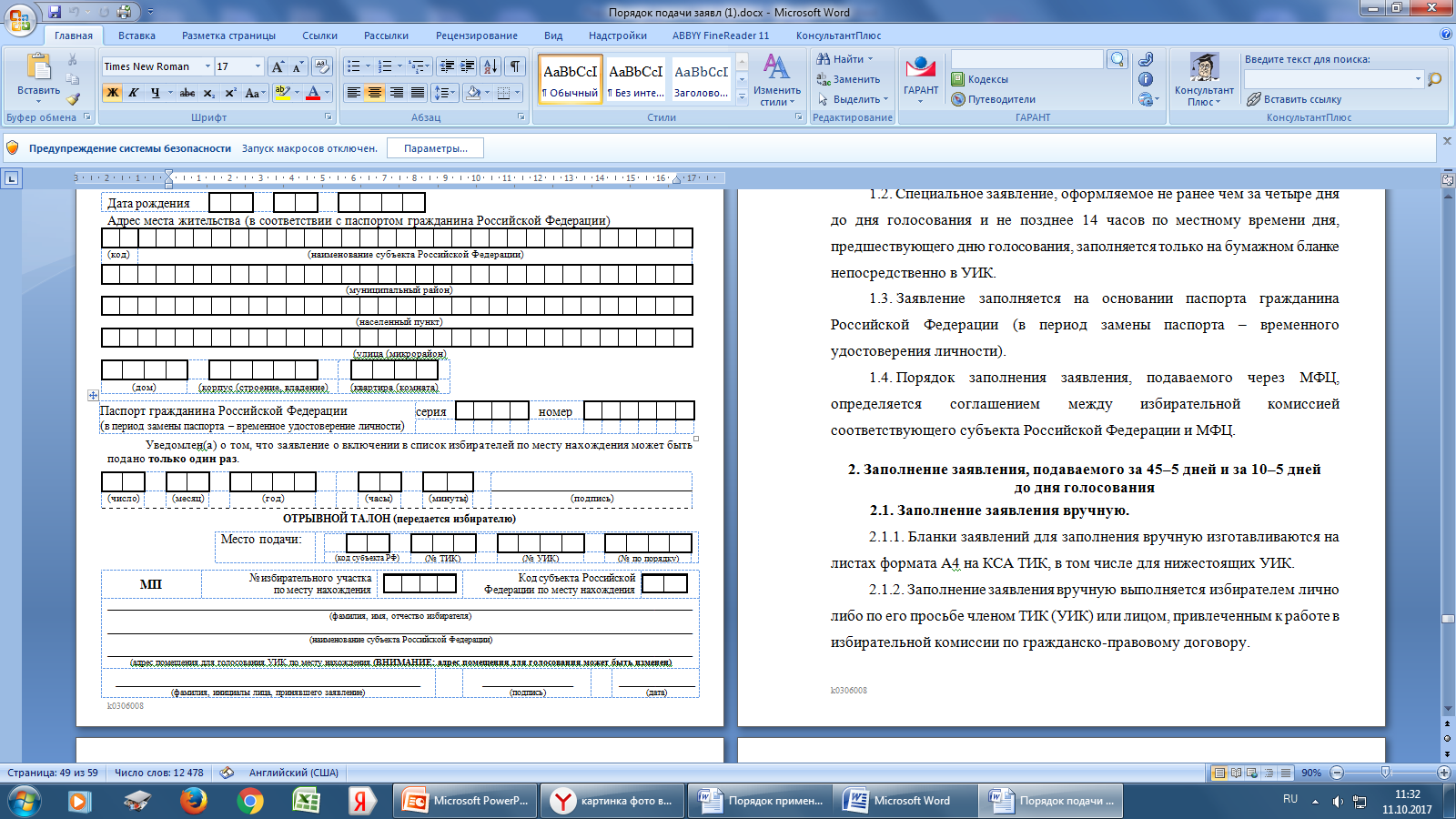 СПЕЦИАЛЬНОЕ ЗАЯВЛЕНИЕ
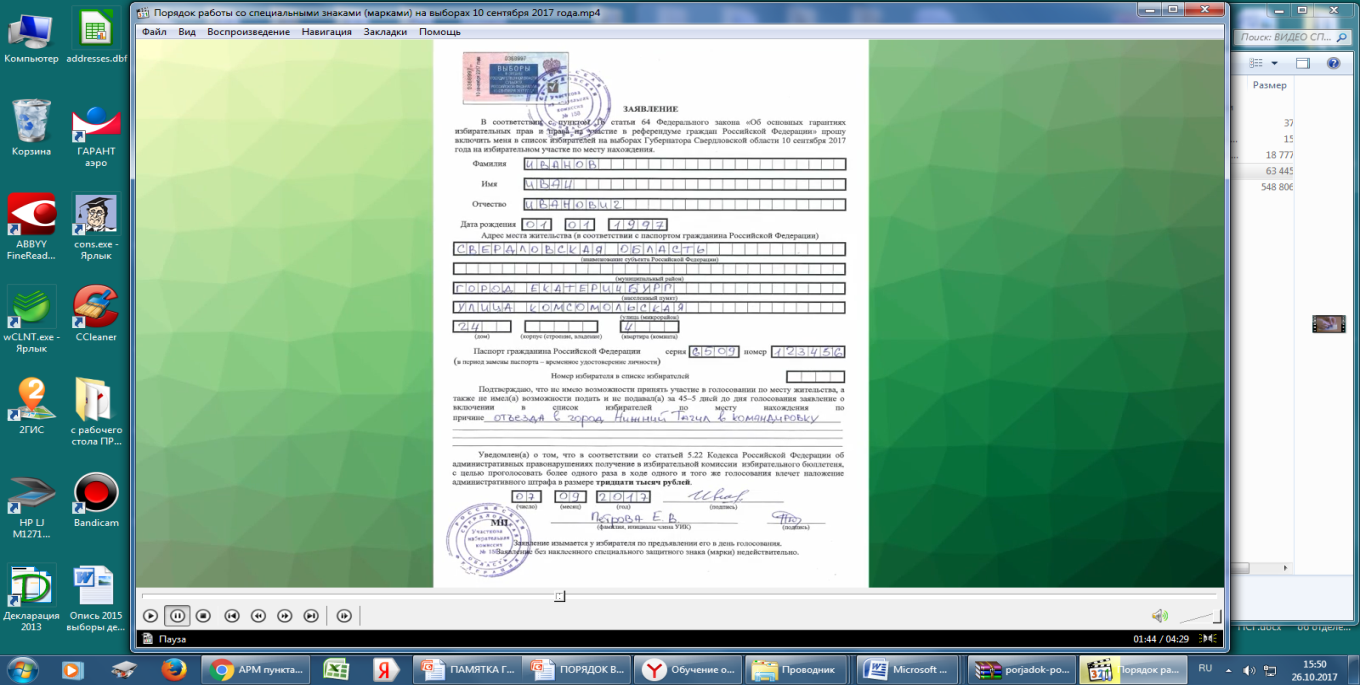 СПЕЦИАЛЬНЫЙ ЗНАК (МАРКА)
С 13 марта до 14-00  17 марта 2018 года
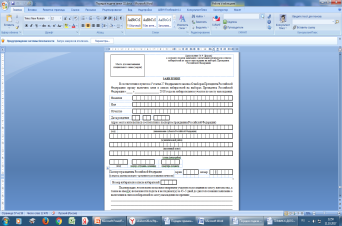 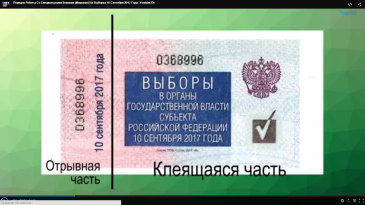 Только в УИК 
по месту жительства (регистрации)
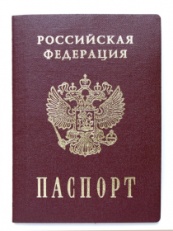 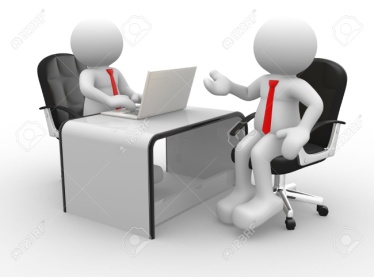 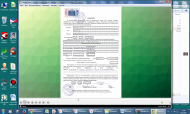 Функции системного администратора, порядок передачи информации о заявлениях между избирательными комиссиями, учет избирателей, подавших заявления, для включения в список избирателей по месту нахождения и исключения из списка избирателей по месту жительства
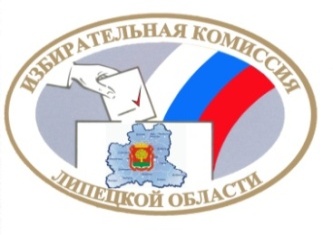 СПАСИБО ЗА ВНИМАНИЕ